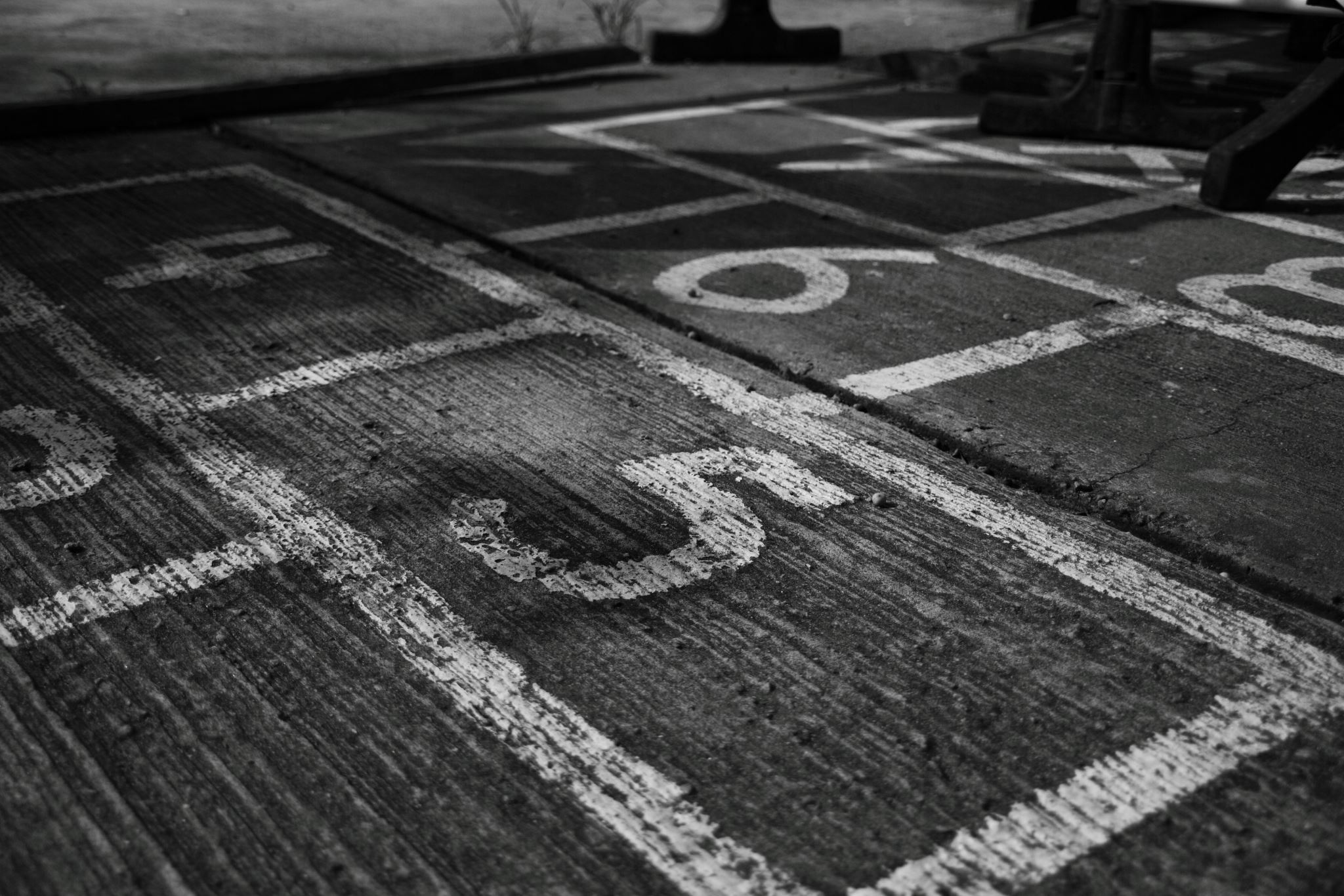 Accessibility Basics Workshop
Spring 2023 Flex Workshop
Teresa McAllister
Erica Menchaca
Need a refresher or crash-course on accessibility? We will go over the basics in make accessible content for your classroom, program or office. We will look at emails, Word Docs, Spreadsheets, PowerPoints, PDFs. Accessible content is required for compliance with Title 5, the Americans with Disabilities Act and section 508 of the Rehabilitation Act.
Session Description
Outline
Teresa McAllister
Education Faculty
Academic Senate Treasurer

Erica Menchaca
Education Faculty
Articulation Officer
Academic Senate Vice President
Introductions
Attendance & Norms
Zoom Attenders
Use chat for questions or raise hands
We will pause for questions after each topic
Complete the evaluation
Expectations
What do you want to gain from this session?
Legislation, Regulations, and Expectations
Title 5, 55200
... instruction provided as distance education is subject to the requirements of the Americans with Disabilities Act ( 42 U.S.C. § 12100 et seq.) and section 508 of the Rehabilitation Act of 1973, as amended ( 29 U.S.C. § 794d ).
Section 508 of the Rehabilitation Act of 1973
agencies must give disabled employees and members of the public access to information comparable to the access available to others.
California state law SB105, 2002 - anyone receiving state funds must comply 
Web Content Accessibility Guidelines (WCAG) 2.0
covers a wide range of recommendations for making Web content more accessible
Americans with Disabilities Act (1990)
Broader scope than 504 with similar objectives.
Section 504 of the Rehabilitation Act of 1973
Mandates equal access to services and programs offered by organizations receiving federal funding.
Requires providing appropriate accommodations, per request, that effect a level playing field
Principles of Accessibility
Accessibility Basics
Headings
Hyperlinks
Alternative Text (Alt Text)
Color Contrast
Motion and Sound
Readability
Tables
Accessibility Checks 
Video Captioning (different flex workshop)
Word Docs
Example file (Word Activity)
Use Headings 
Provide Alt Text
Avoid Tables
Check Color Contrast
Embed Hyperlinks within text
Add Document Info
Forms must be converted to PDF
Microsoft Support - Word Accessibility
Spreadsheets
Example file (Excel Activity)
Clear names for tables
Readability
Format
Repeating Table Headings
Color contrast
Sheet Names
Microsoft Support – Excel Accessibility
PowerPoints
Example file (Activity)
Slide Titles
Navigation/Headings
Design
Color Contrast
Animations/Transitions/Media
Microsoft Support – PowerPoint Accessibility
Basic PDFs
Start with Word, Excel or PowerPoint first
Document Title and Initial View
Language
Reading Order
Tags
Links
Tables
Color Contrast
Forms
Acrobat Pro Support – PDF Accessibility
Emails
Font
Color Contrast
Alt Text
Headings
Tables

Microsoft Support – Outlook Accessibility
Resources
BC Academic Technology 
BC Accessibility Center - Resources
CCC Accessibility Center – What We Do
CCC VRC– Accessibility Specialist Postings
NCDAE Cheatsheets
University of Oregon – Digital Accessibility 
ASCCC OERI Accessibility Resources
Website Checker – WAVE tool
Color Contrast Checker - WebAim
Section 508 Accessibility Conformance Checklists
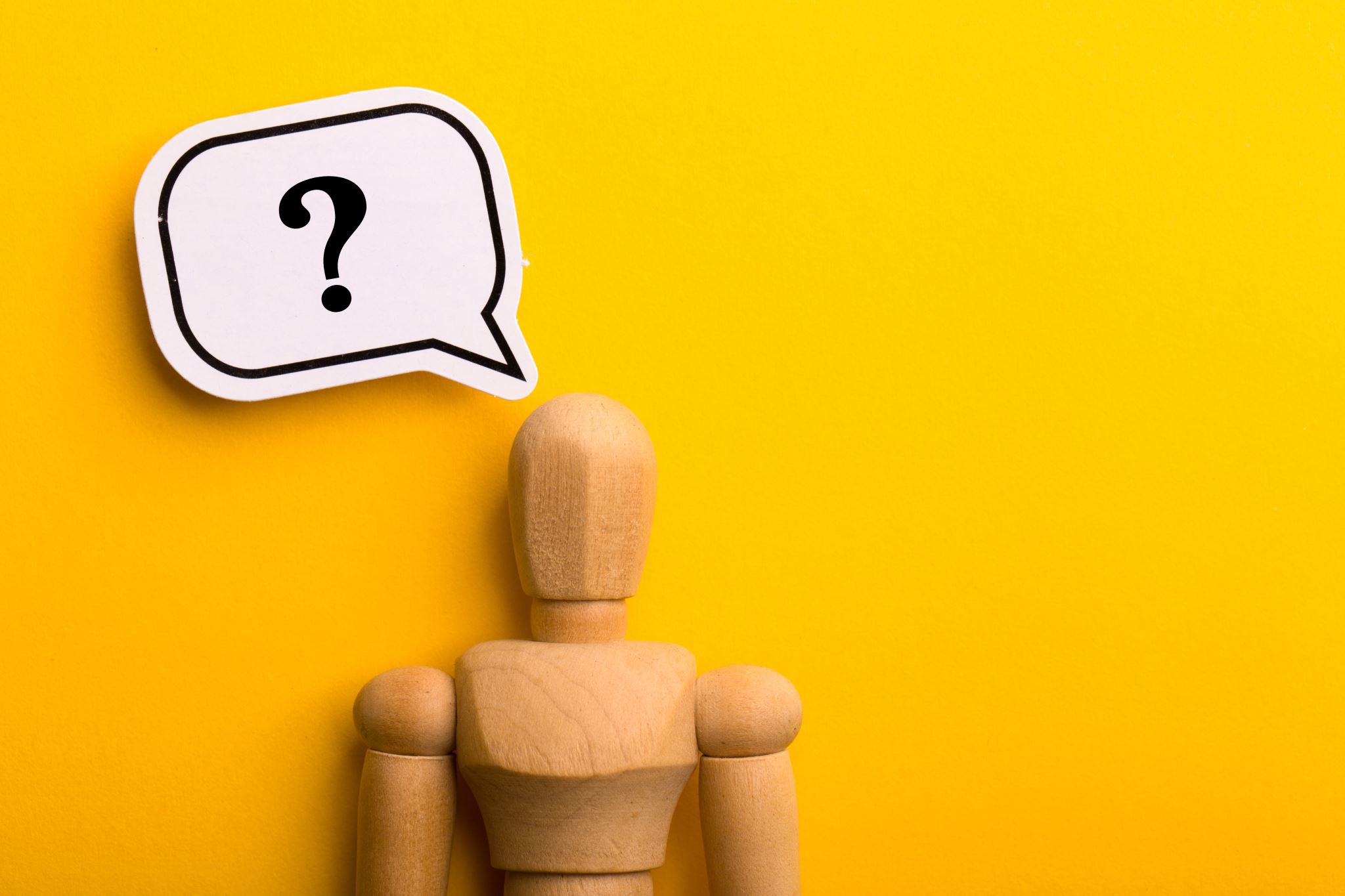 Take Aways
What did you gain? 
What would you still like to know? 
What can you use this semester?